учебно-методический семинар«ДЕТСКО-ЮНОШЕСКИЙ СПОРТ: ПОТЕНЦИАЛ РАЗВИТИЯ»
Пленарное заседание
Школа – территория возможностей
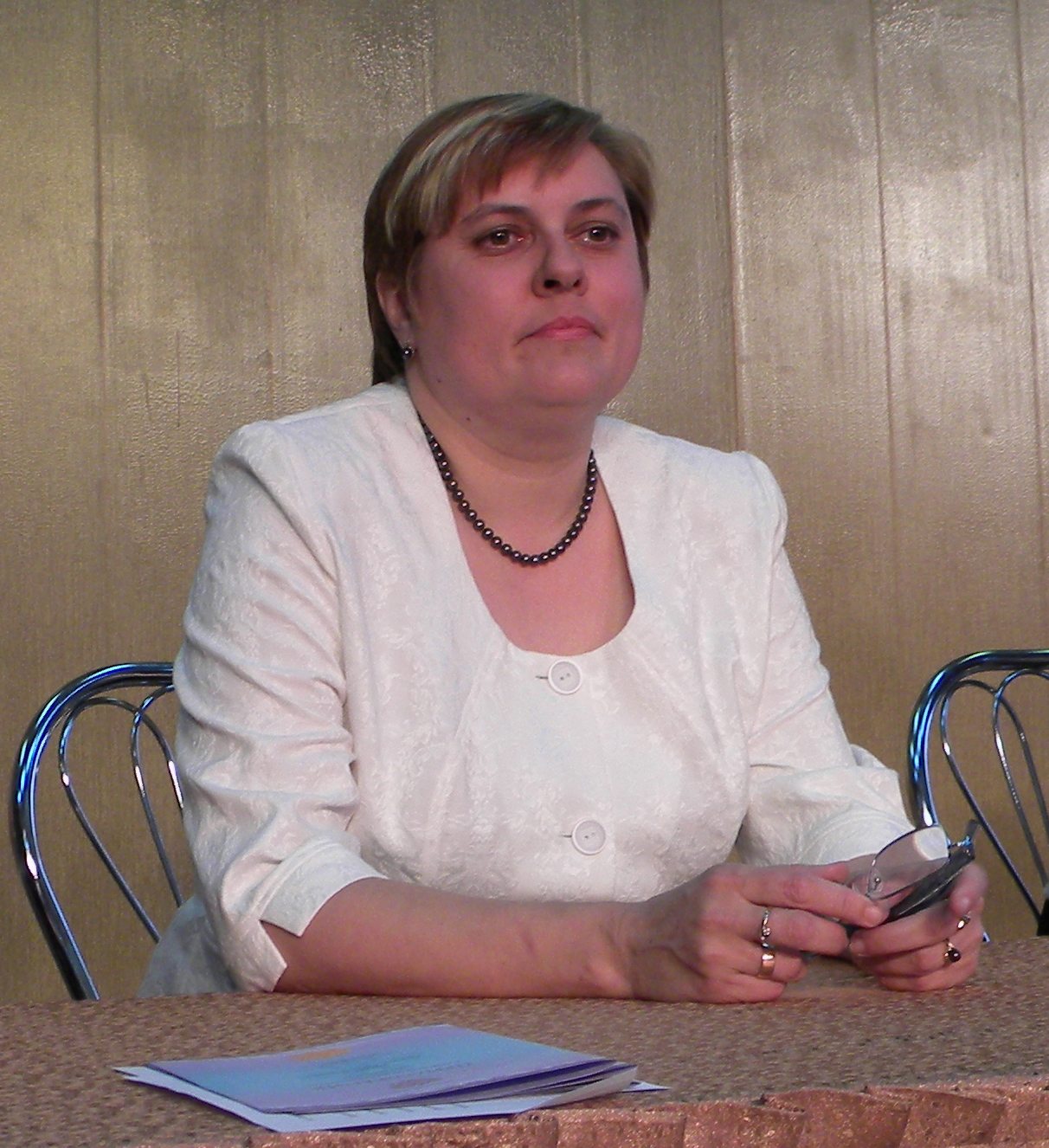 Кореневская Оксана Валентиновна,
директор ГБОУ гимназии № 330 Невского района Санкт-Петербурга, почётный работник общего образования РФ
2
Информация о гимназии
3
Информация о гимназии
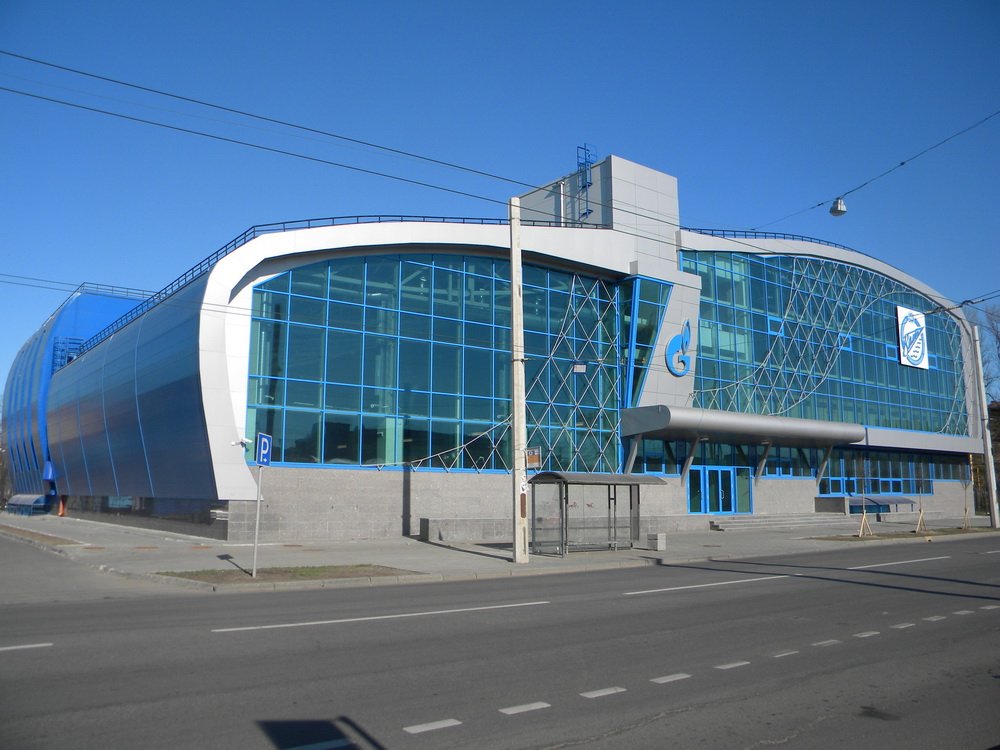 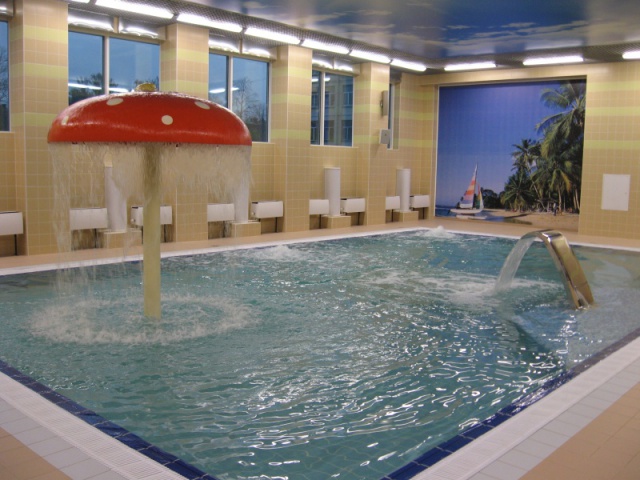 4
Инновационная деятельность
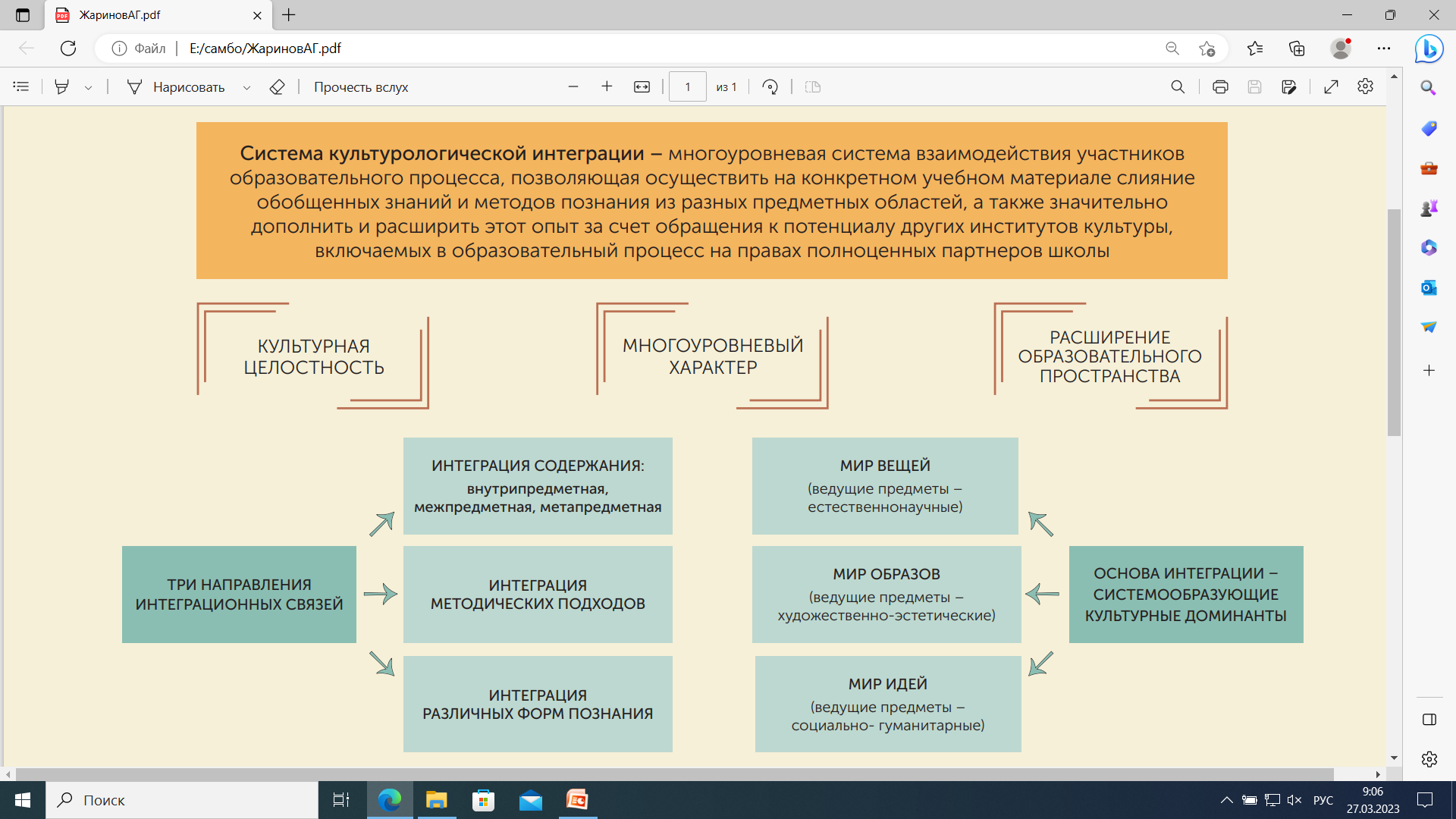 Текст
Инновационная деятельность
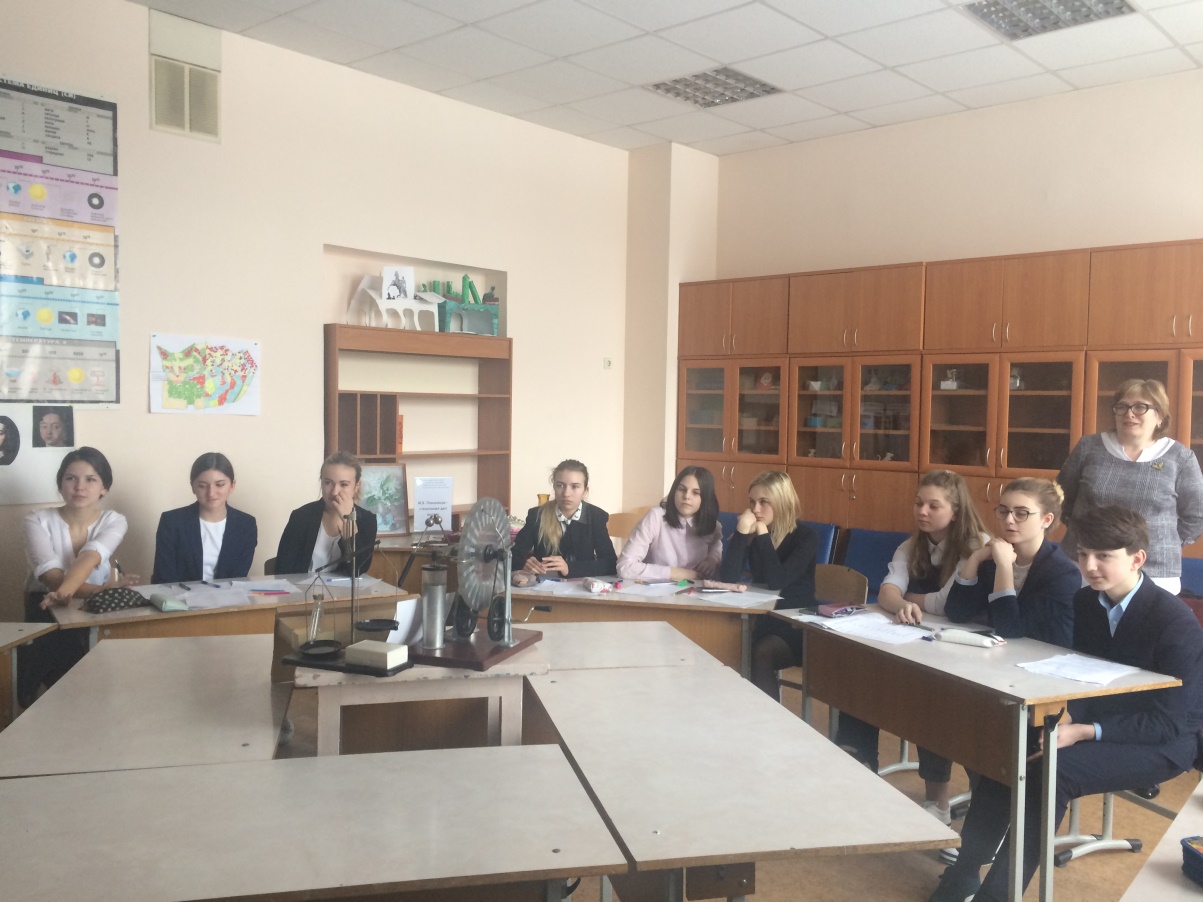 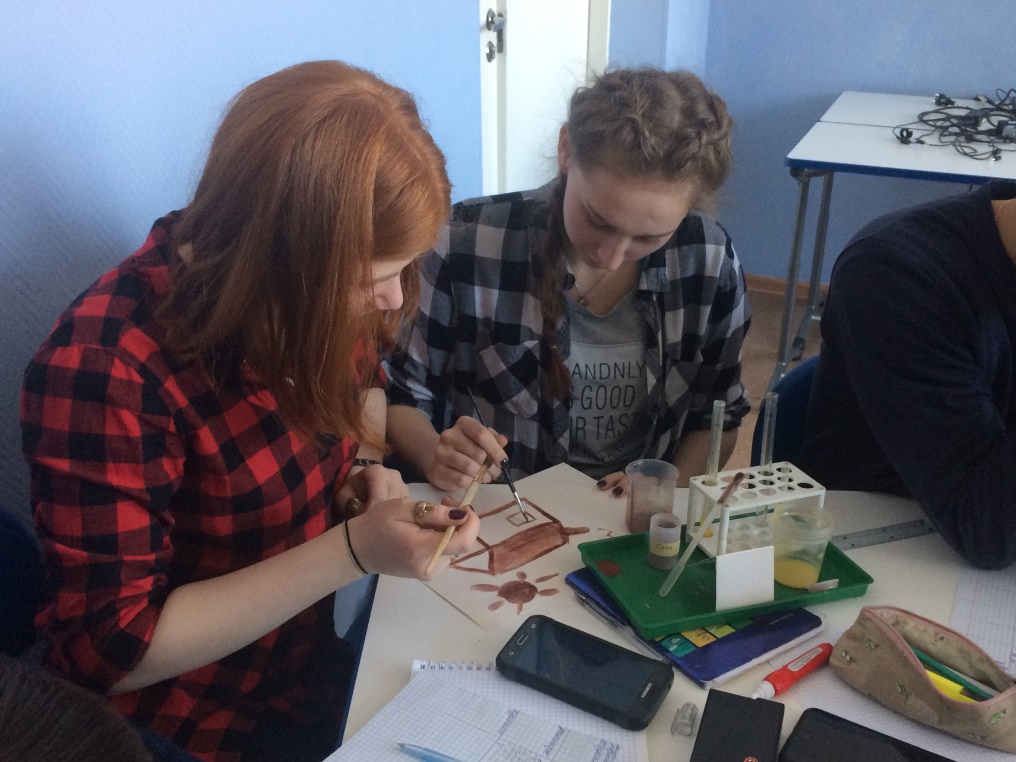 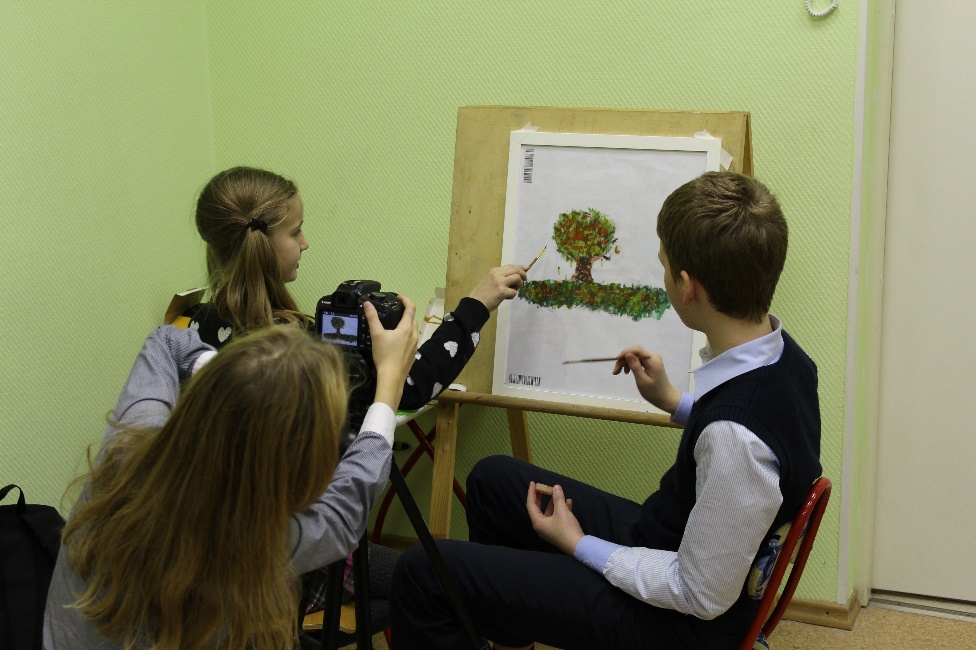 Текст
Диссеминация опыта
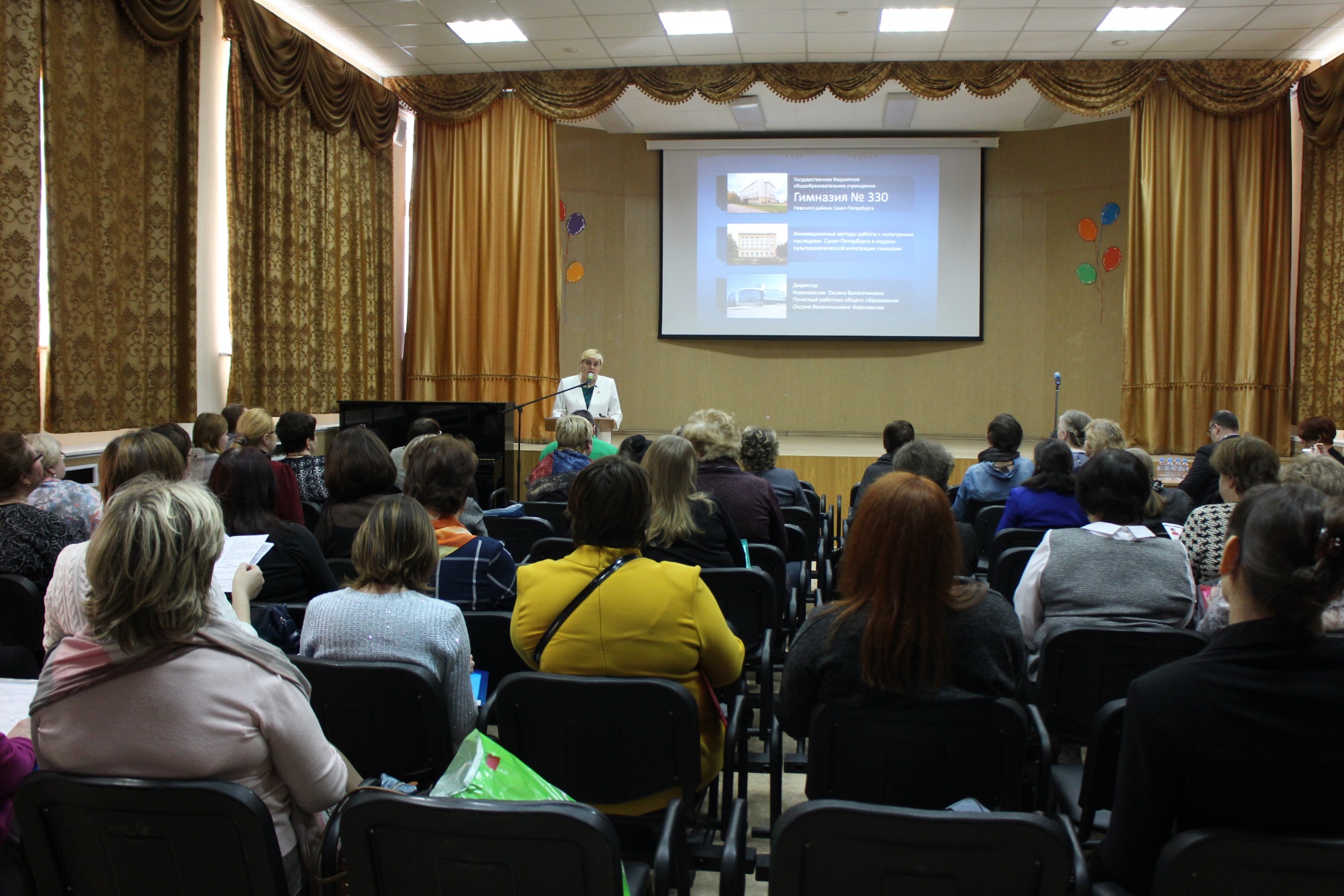 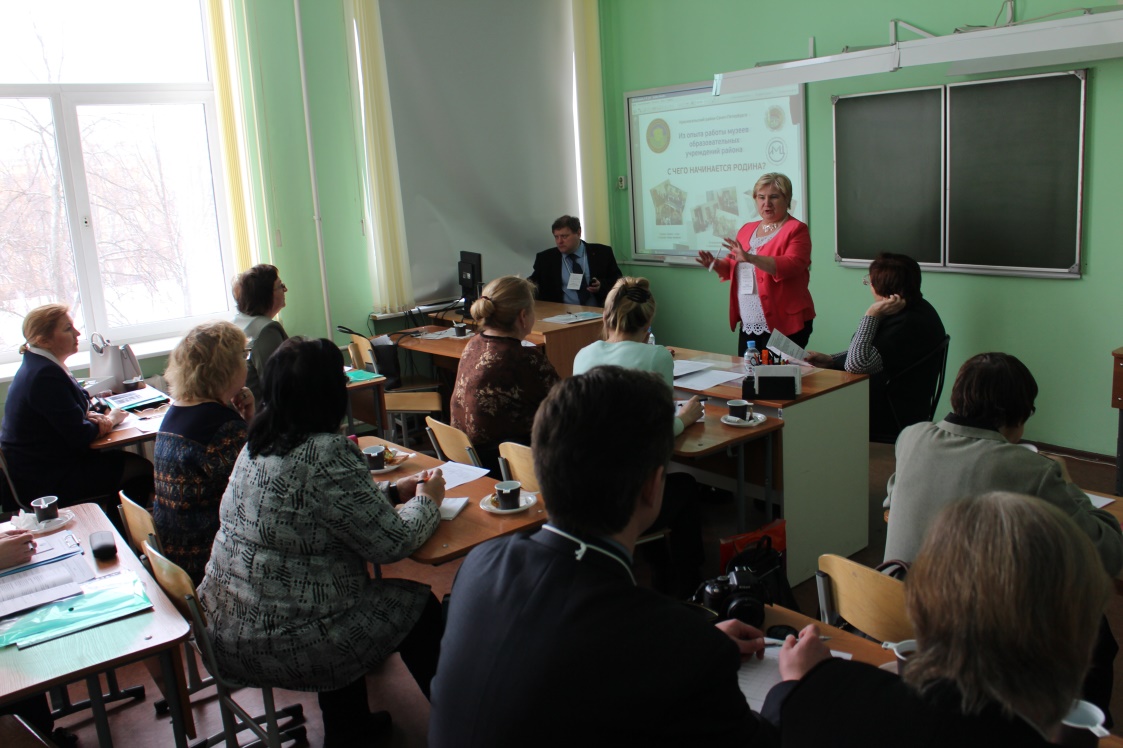 7
Социальные партнеры
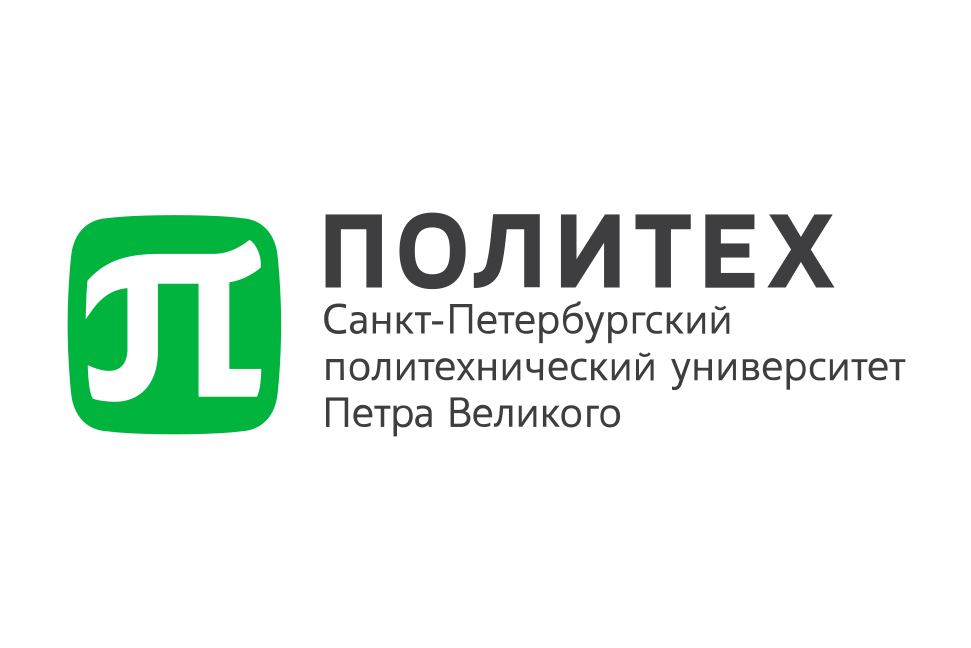 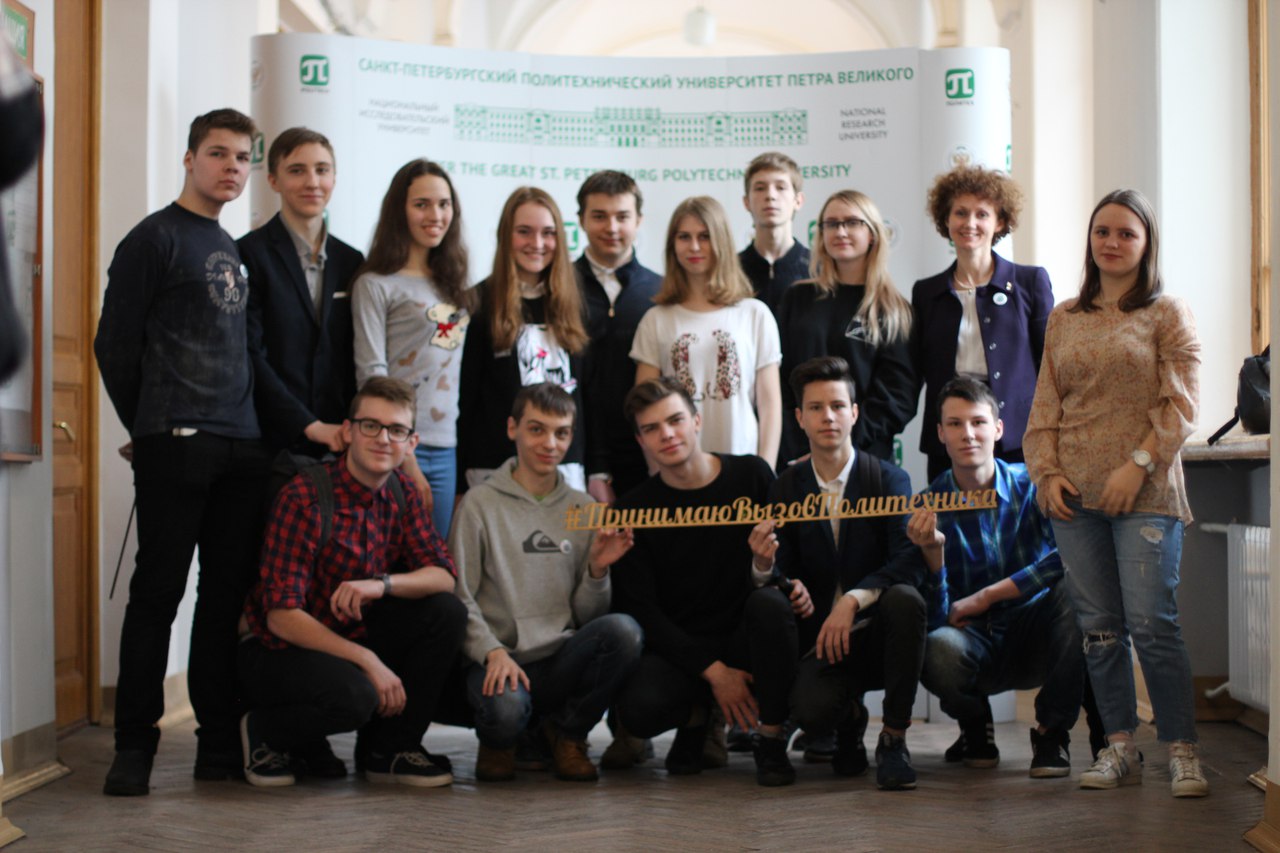 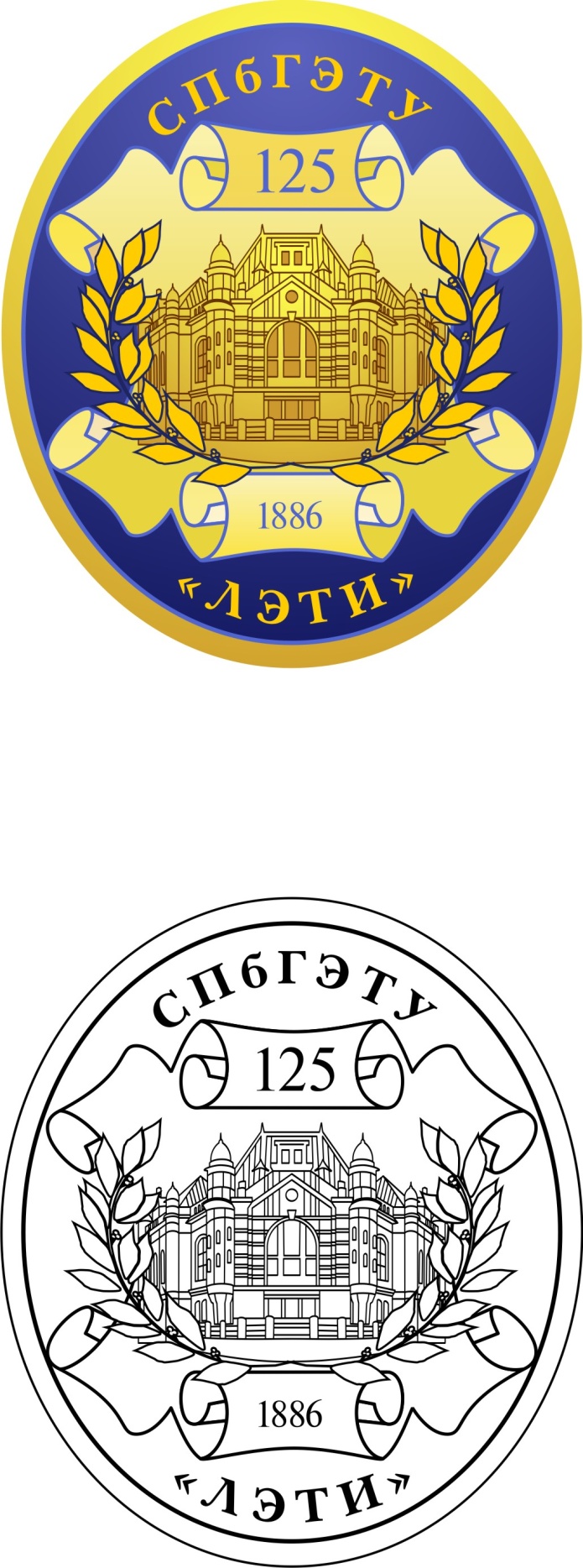 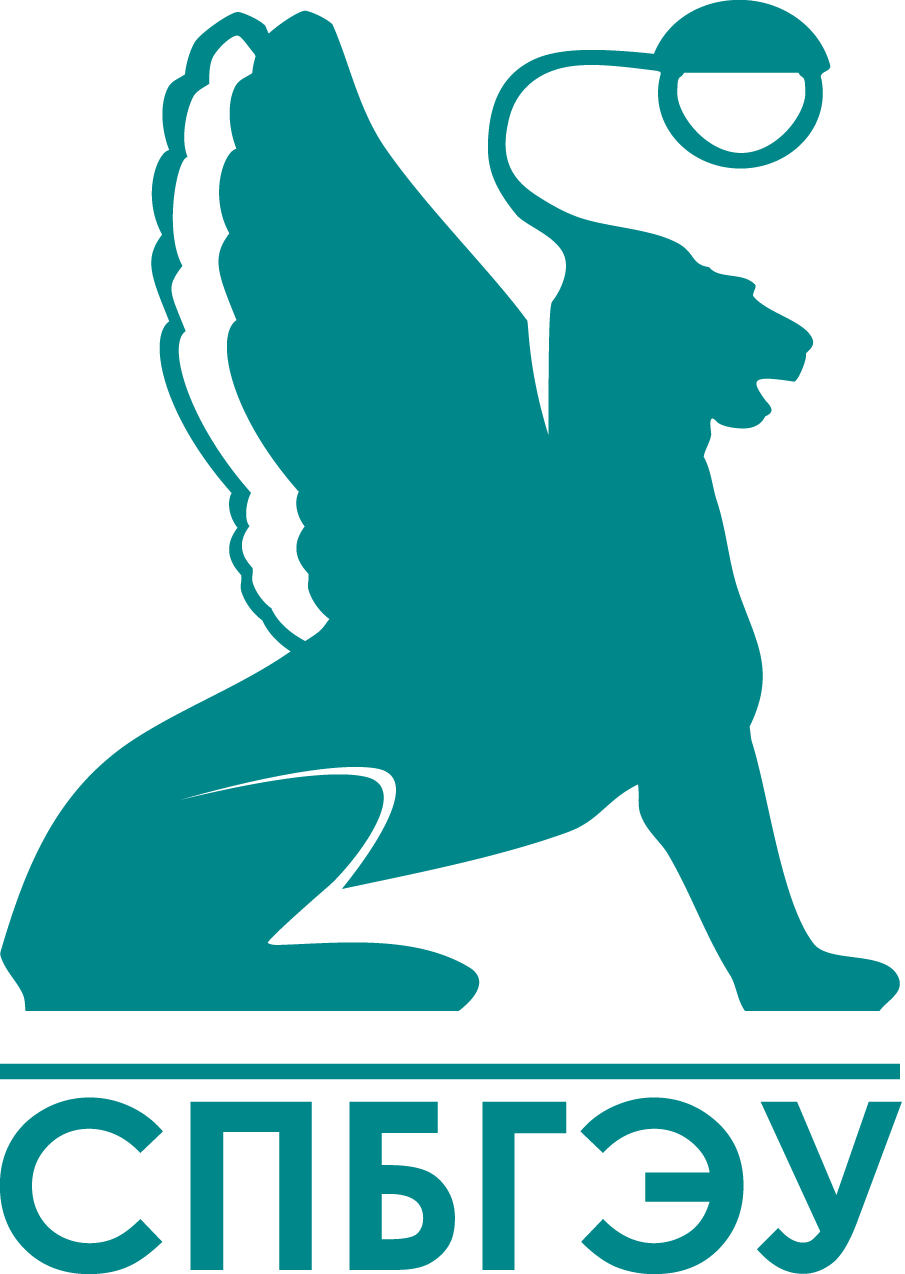 Текст
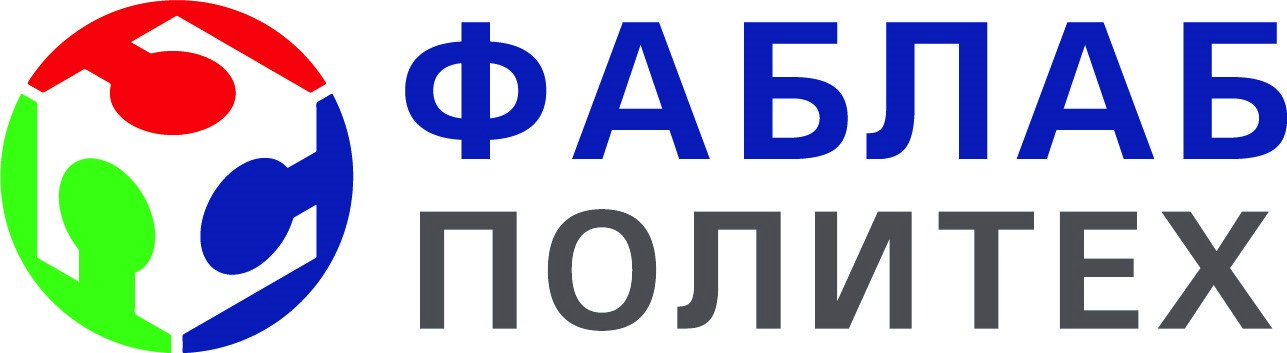 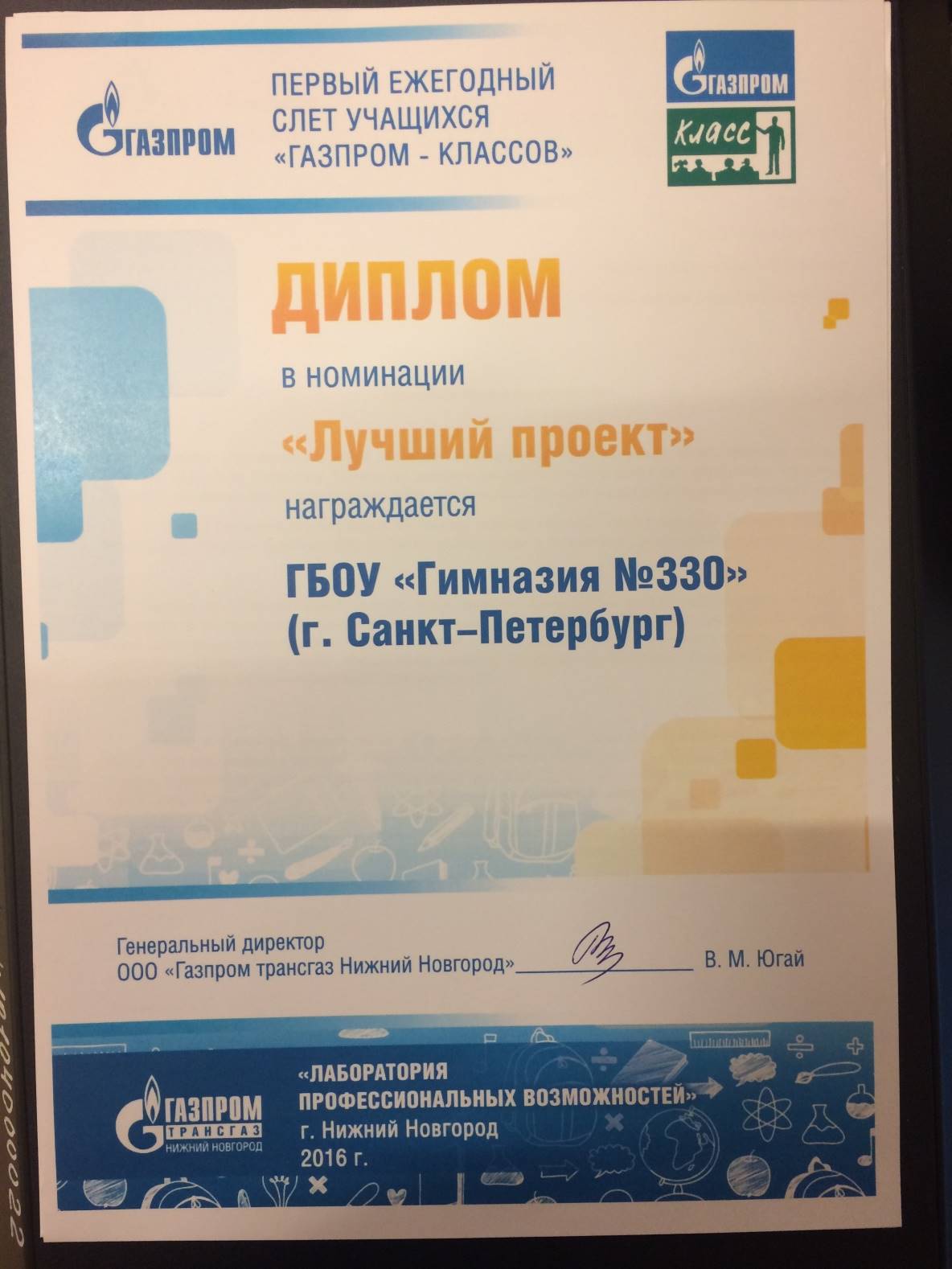 Газпром-класс
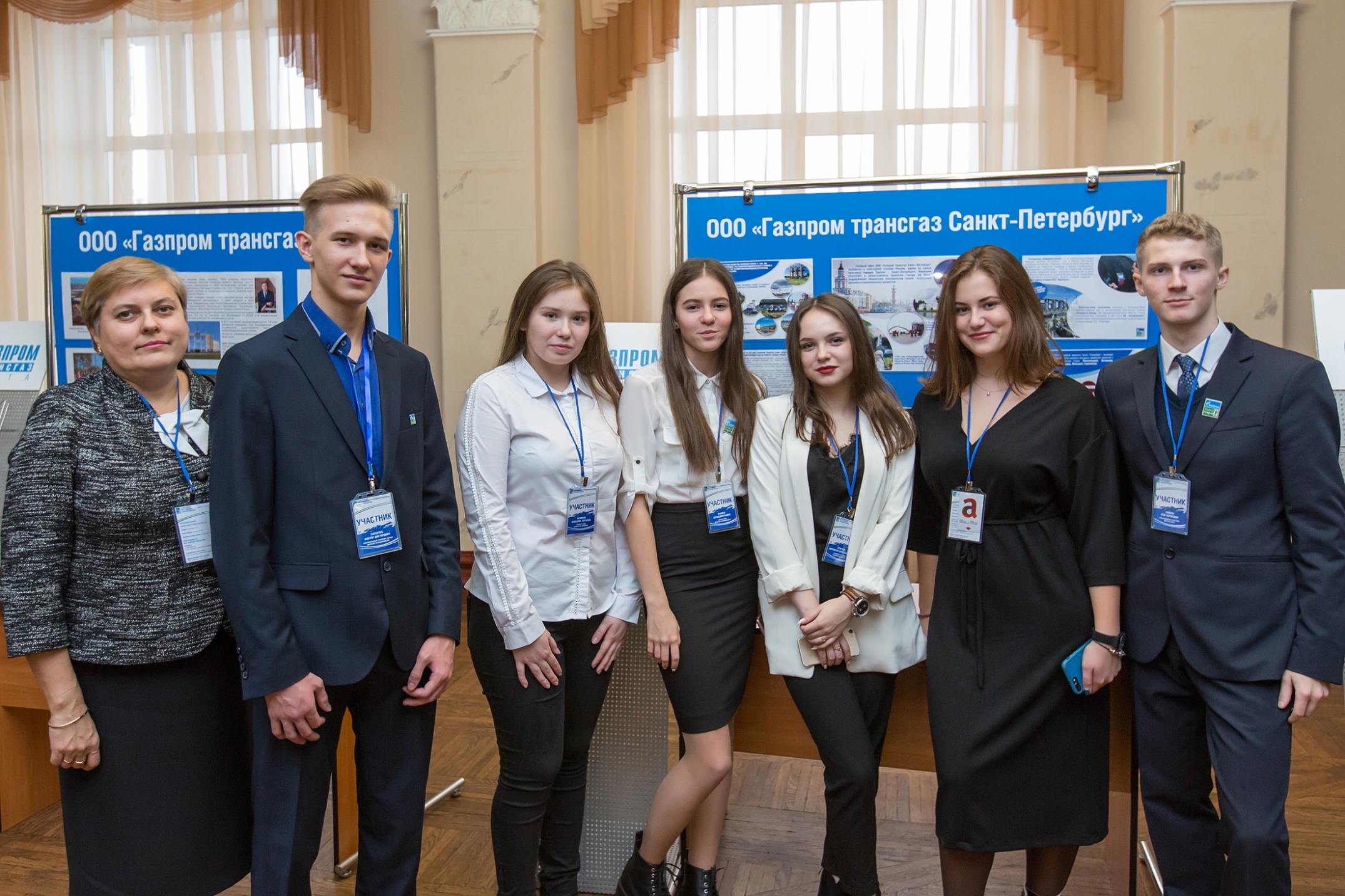 Текст
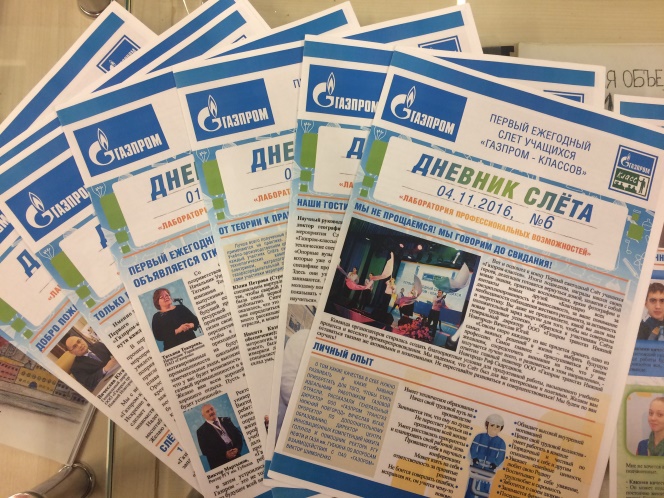 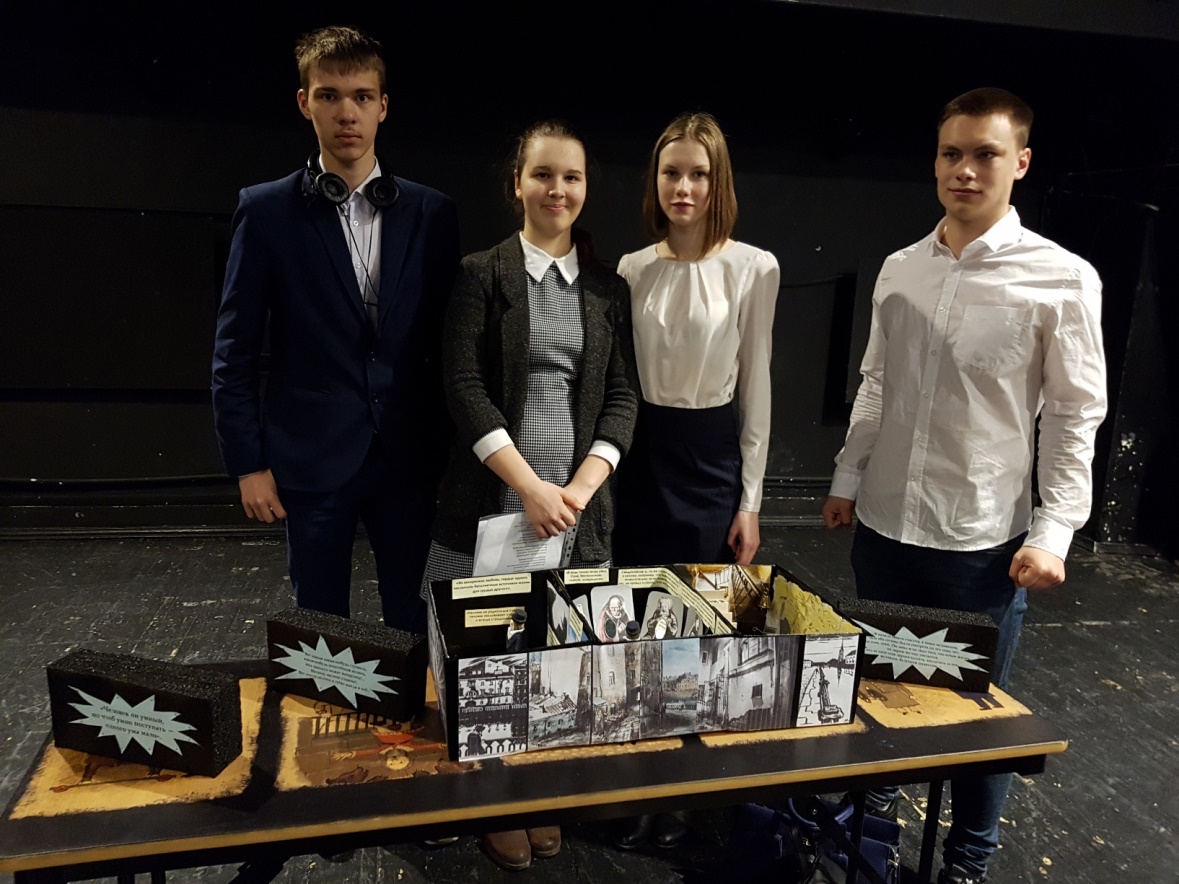 Воспитательная работа
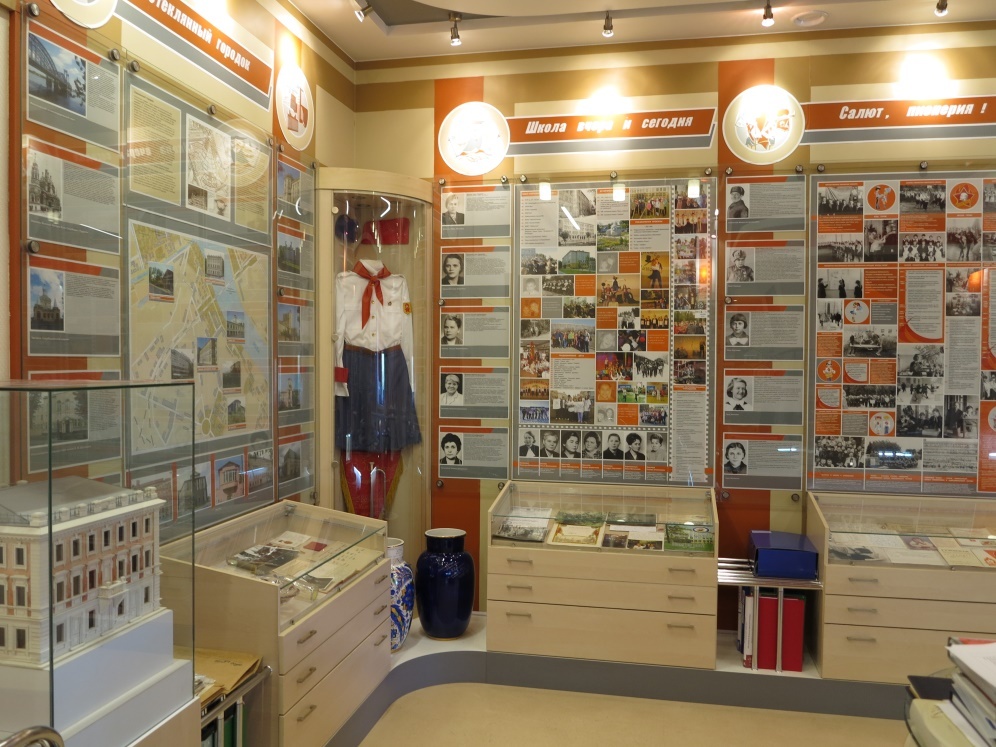 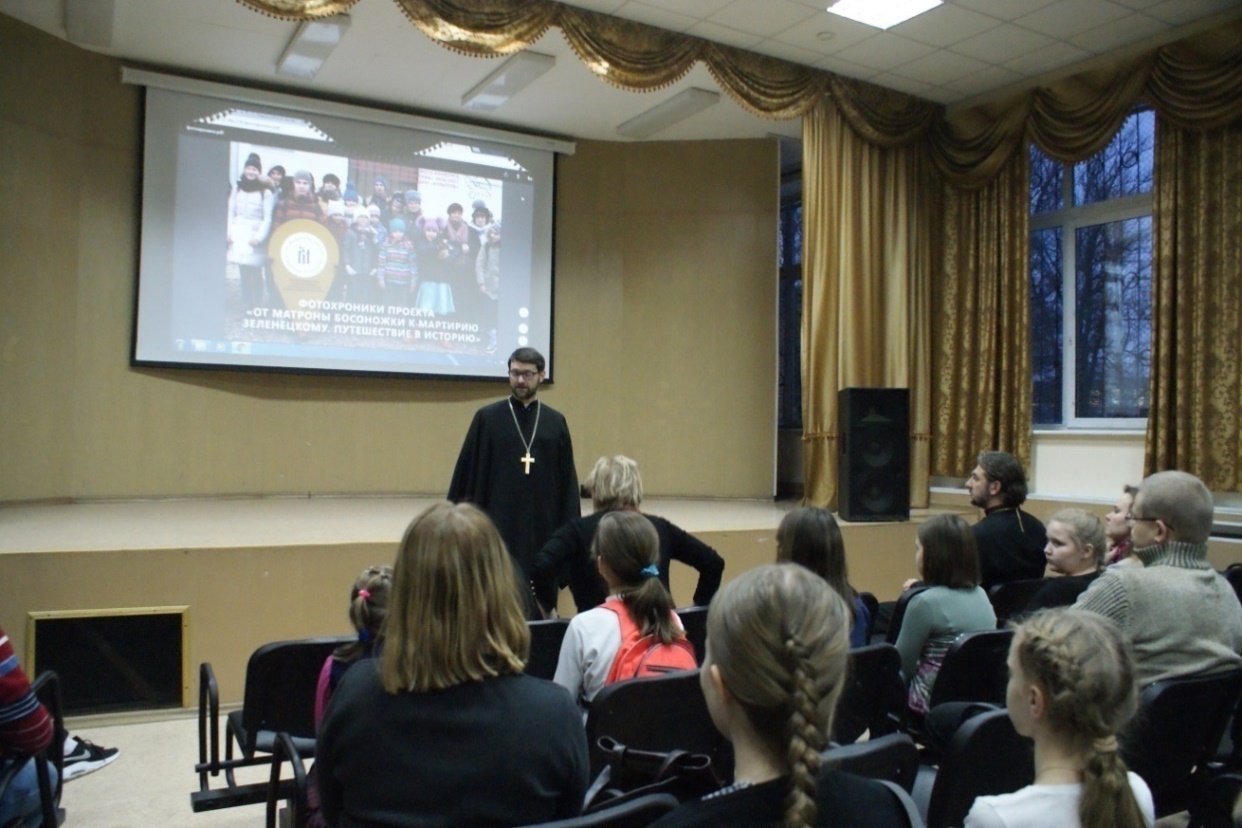 Текст
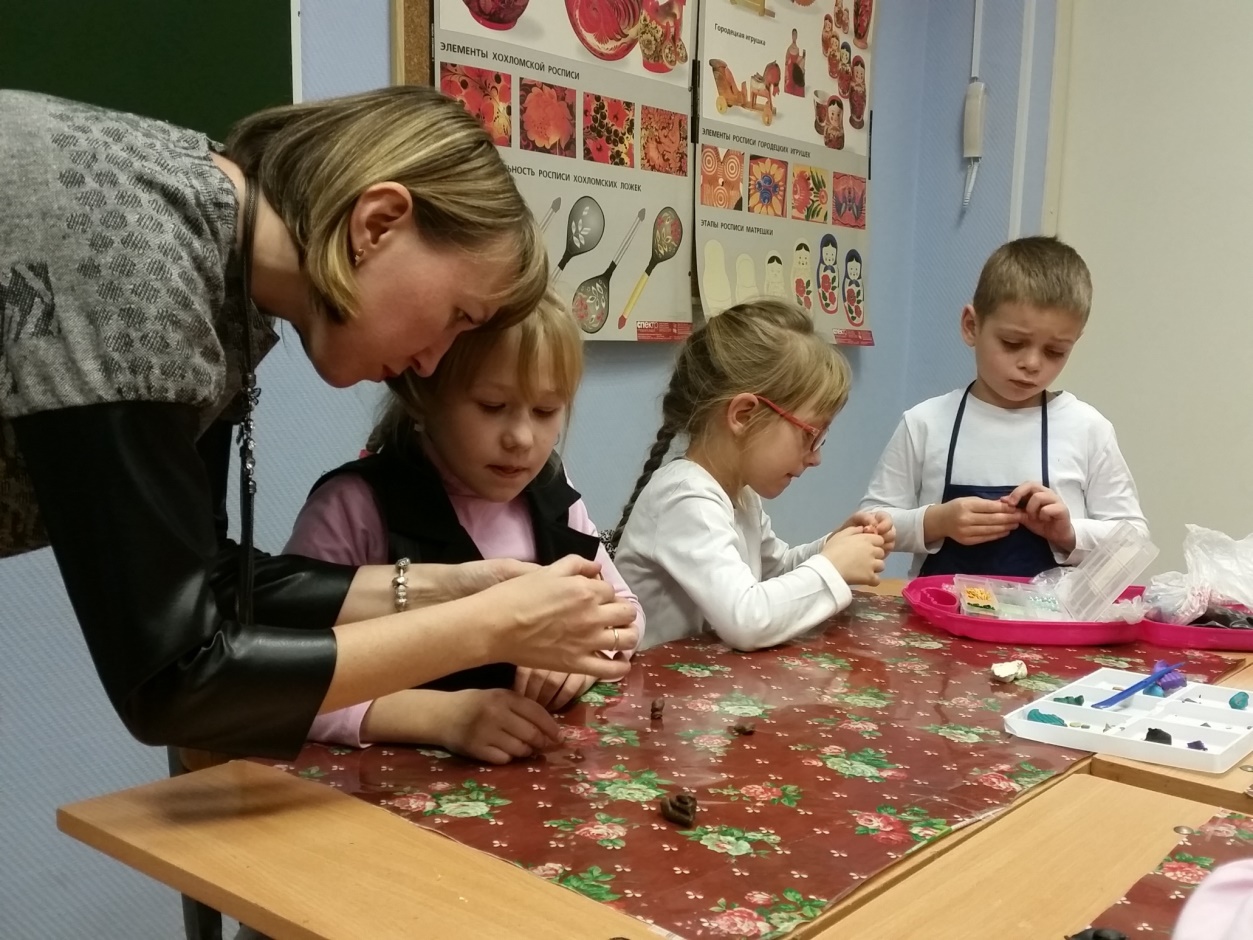 ОДОД гимназии
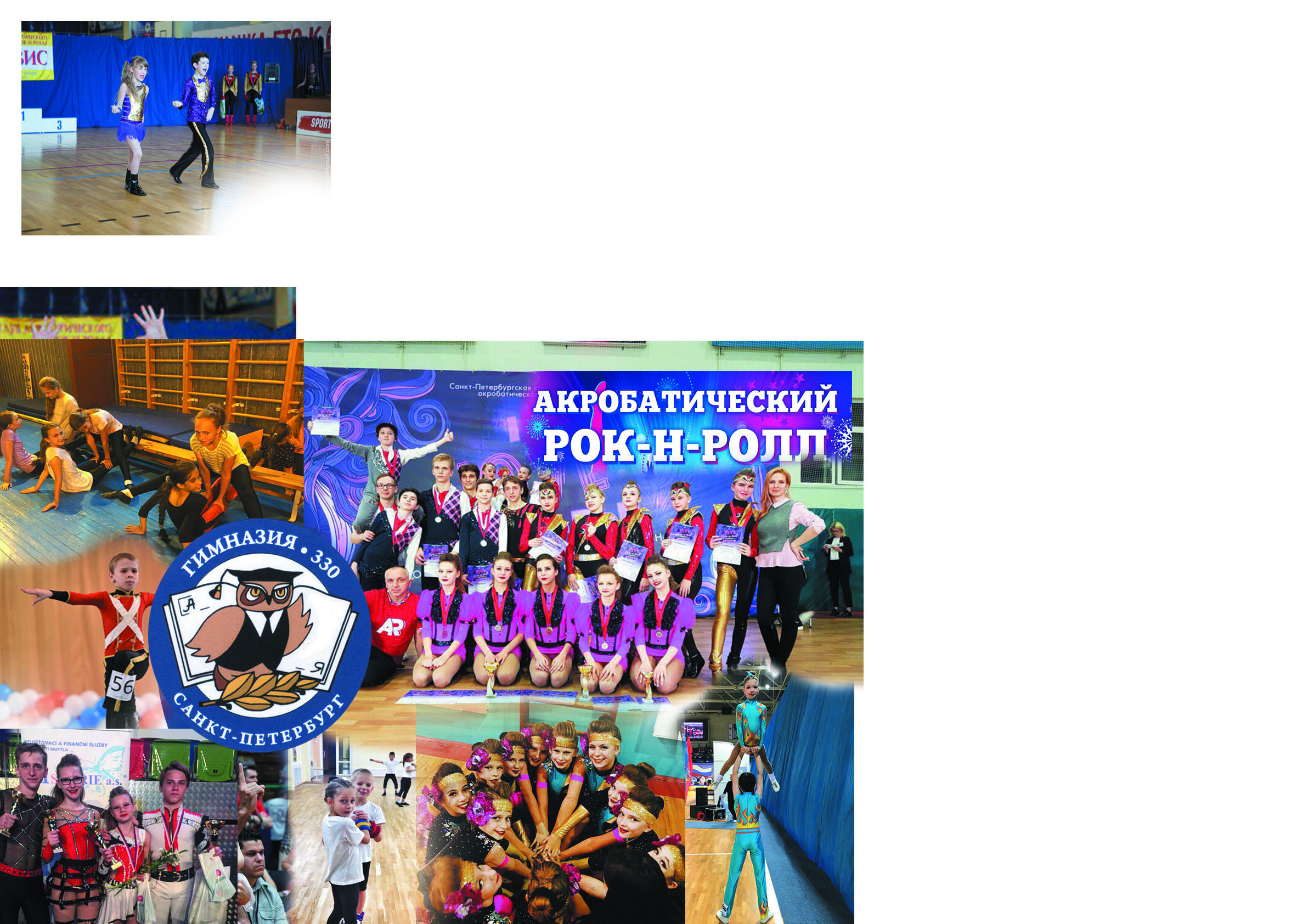 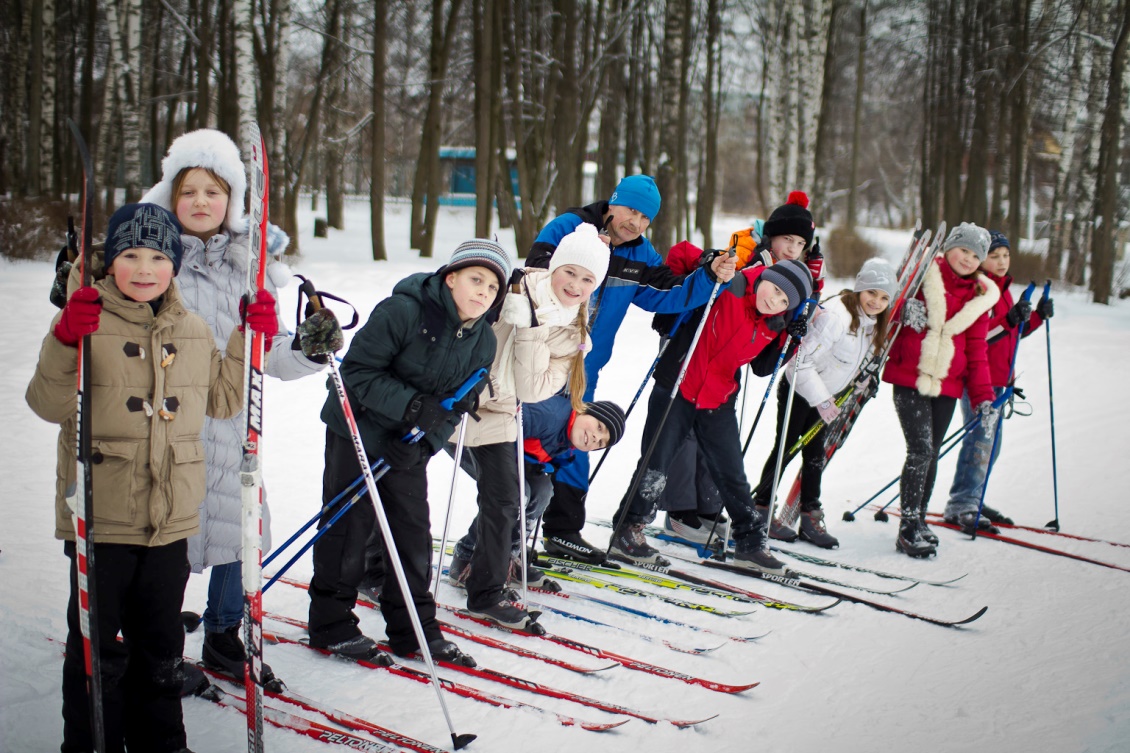 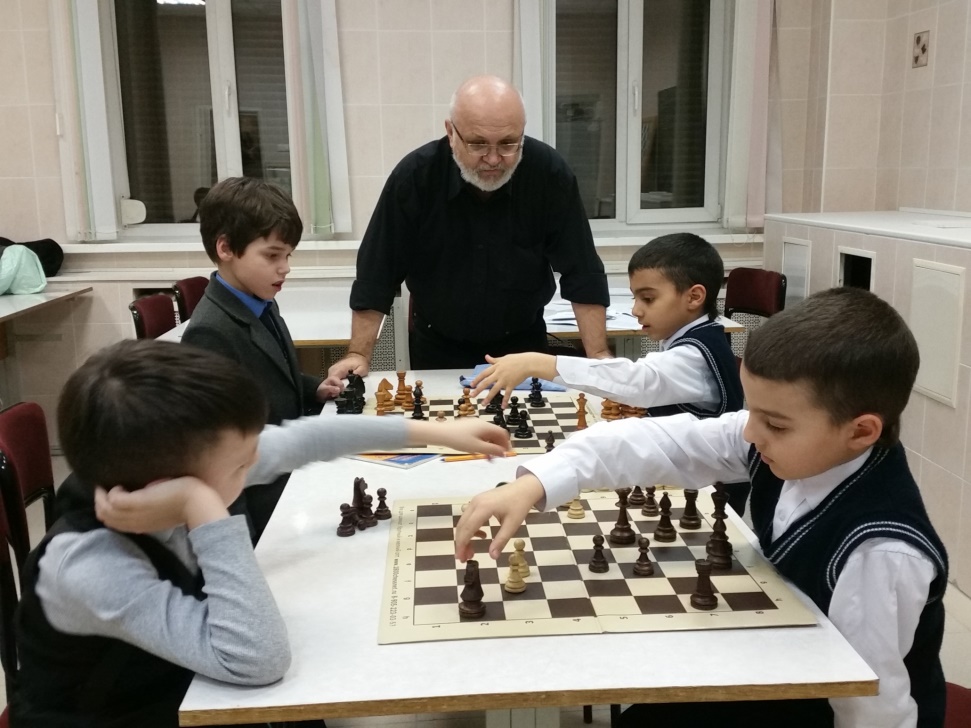 Текст
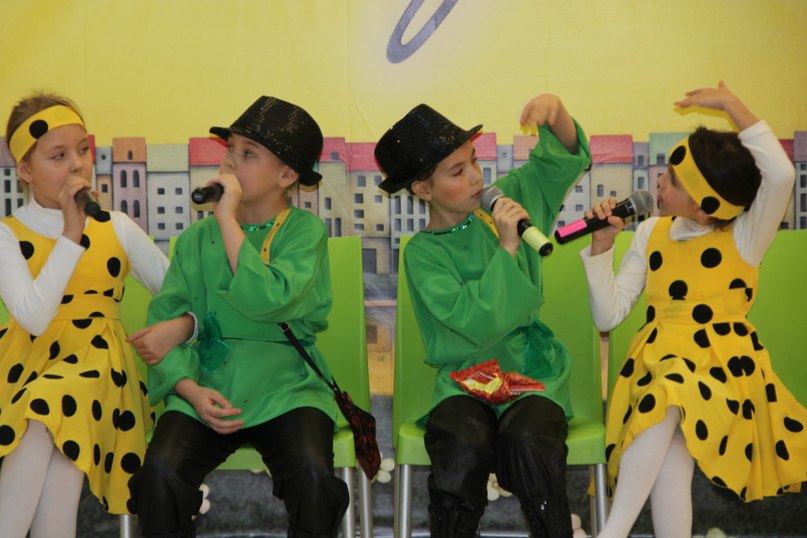 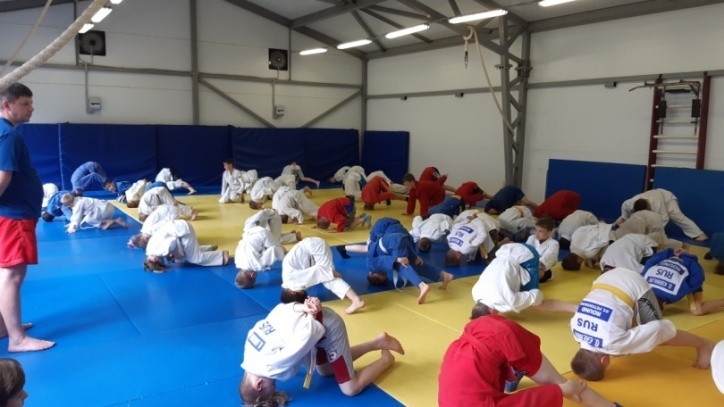 Самбо-330
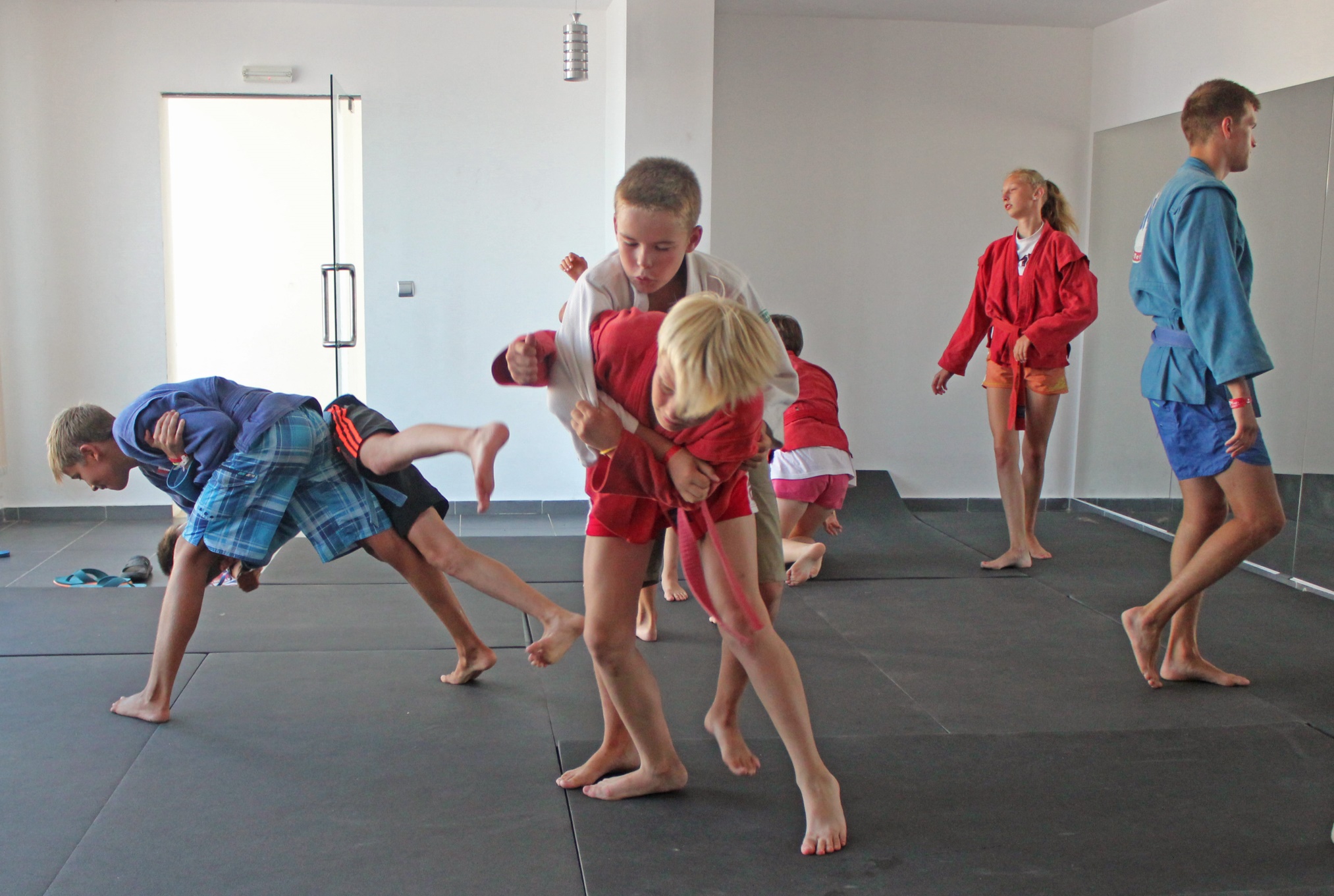 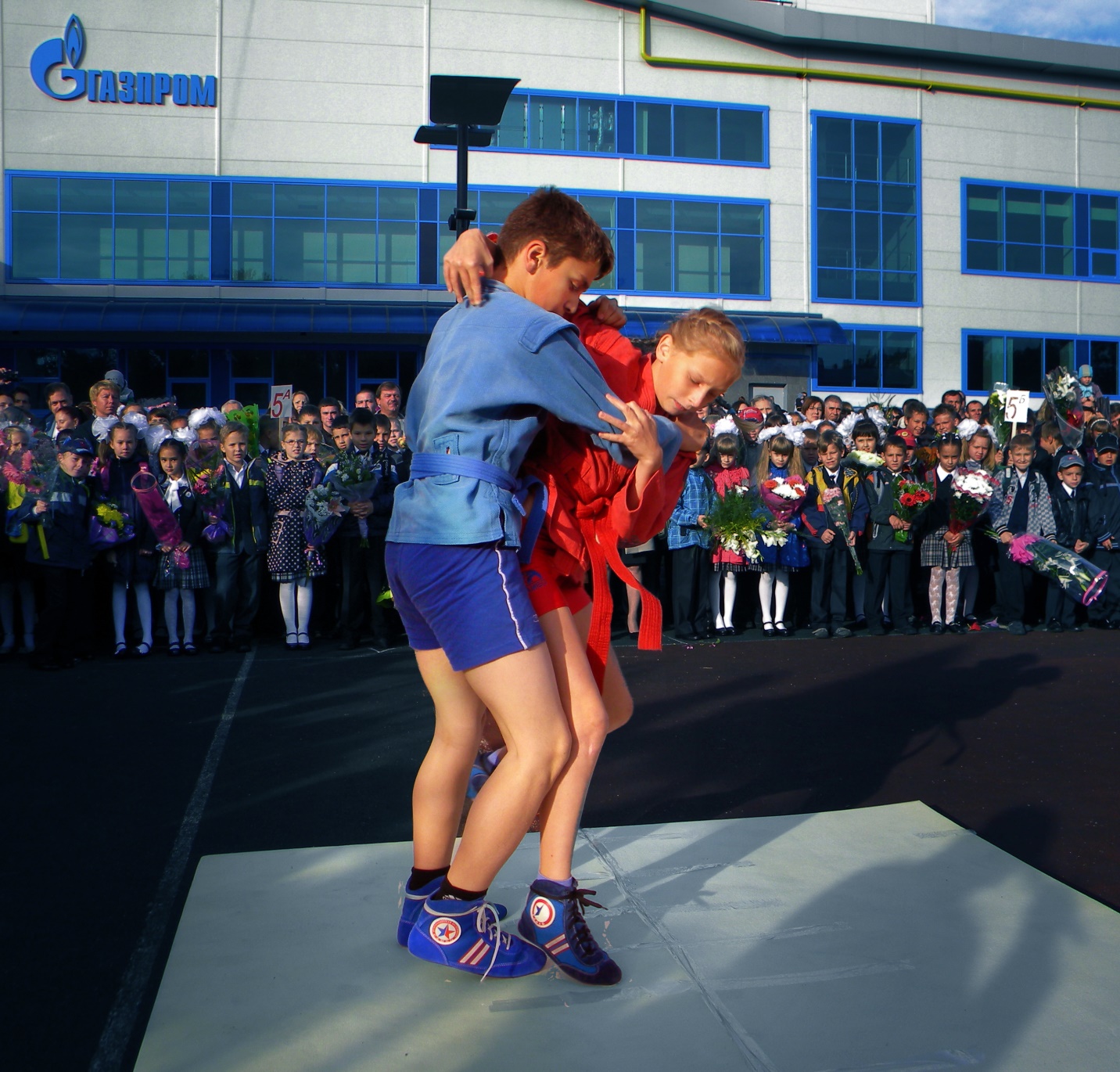 Текст
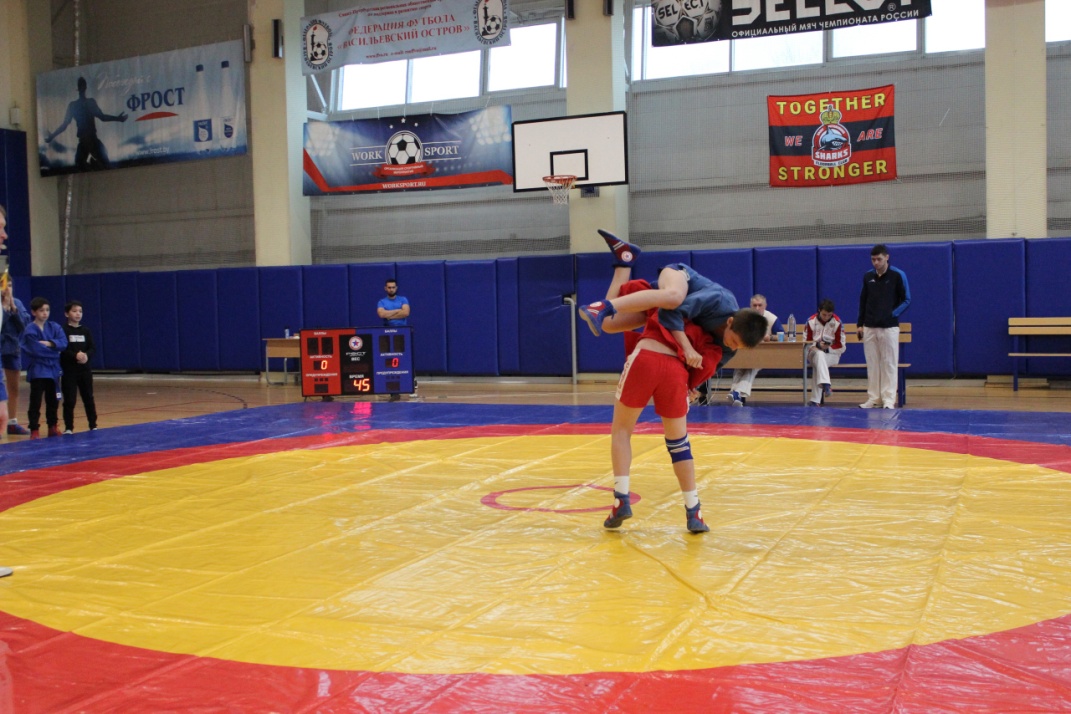 Мероприятия для обучающихся
Мероприятие, посвященное 55-летию клуба «Самбо-330» (21 октября 2021 г.) 
Мероприятие, посвященное Памяти заслуженного тренера СССР  А.А. Абрамова (5 марта 2022 г.), 
Открытое первенство Невского района, посвященное памяти основателя клуба «Самбо-330» В.Ф. Романенко и главного тренера клуба «Самбо-330» В.В. Смирнова (16 апреля 2022 г.)
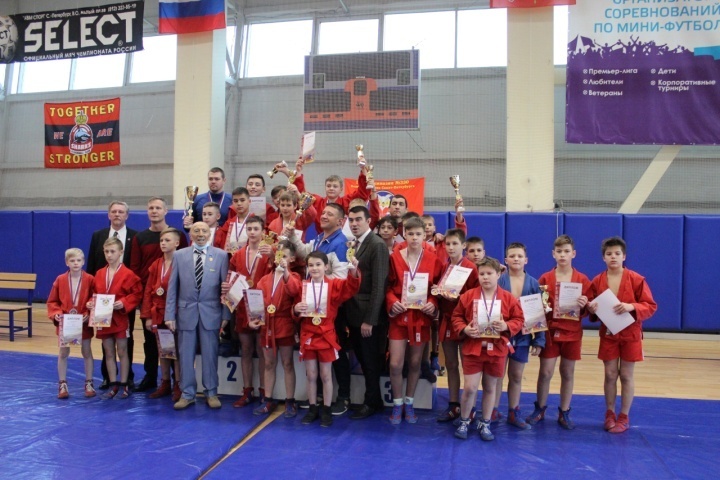 Мероприятия для педагогов
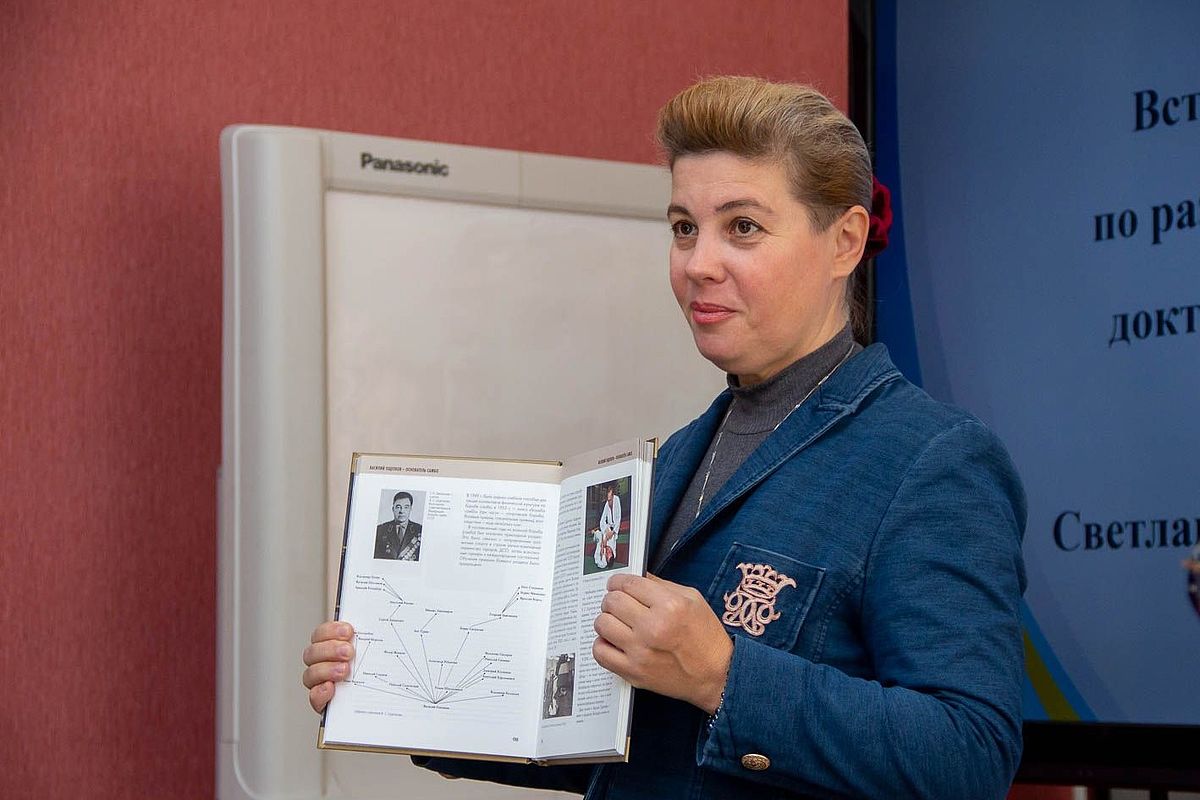 Методический семинар «Методика изучения основ самбо со школьниками начальных классов» (25 сентября 2021 г.) 
Методический семинар «Методика воспитания личности в процессе занятий спортом (на примере самбо)» (26 февраля 2022 г.)
Самбо в школы
С 01.09.2021 по 31.08.2022 г. 
гимназия была инновационной площадкой Всероссийского проекта «Самбо в школу»
Спасибо за внимание!
16